Dobrovolnický program Amelie v Olomouci
Tereza Kvapil Pokorná
Amelie, z.s.
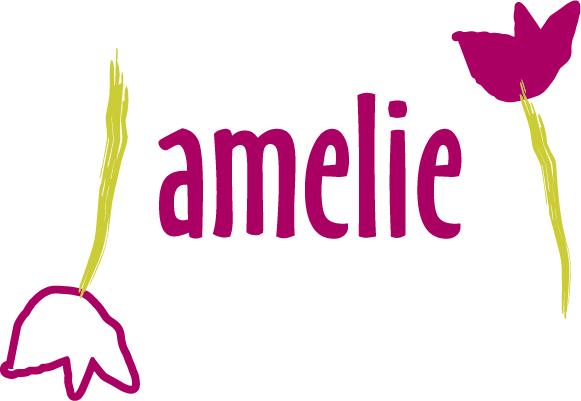 Amelie, z.s.
Psychosociální pomoc onkologicky nemocným a jejich blízkým
Bezplatná přímá pomoc – odborným poradenstvím a podpůrnými aktivitami v mnoha projektech
Osvěta – odborná i laická veřejnost, zastupování zájmů onkologicky nemocných a jejich blízkých 

Osobní příběh a nasazení Pavly Tiché (1968 – 2014), 
zakladatelky Amelie a onkologicky nemocné
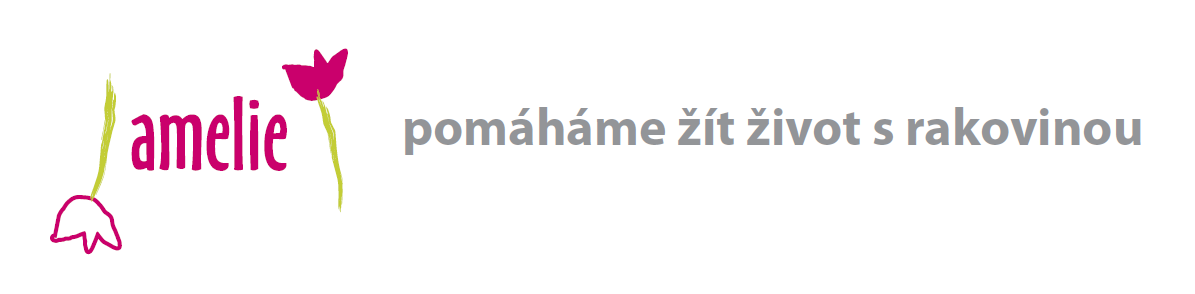 Dobrovolnictví v onkologii
Pomoc onkologicky nemocným a jejich blízkým, kteří se s tématem a jeho dopady setkávají
Podpora systému a dopadů léčby
Podpora odborníků
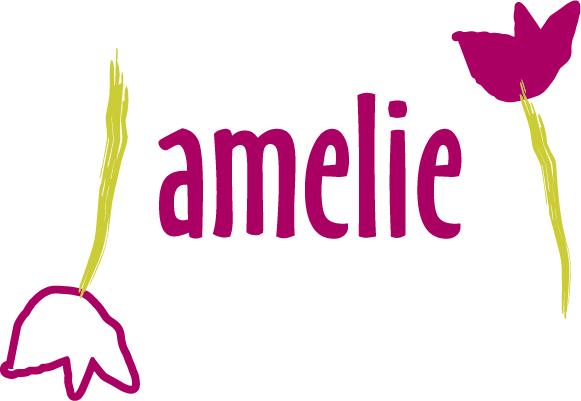 Dobrovolnický program Amelie v Olomouci
Akreditace dobrovolnického programu u MV r. 2009
Specifický a ojedinělý
Metodické vedení programu
Působiště: 
Centrum Amelie Olomouc 
Lůžkové části Onkologické kliniky FN Olomouc
Ambulantní část Onkologické kliniky FN Olomouc
Jednorázové dobrovolnictví
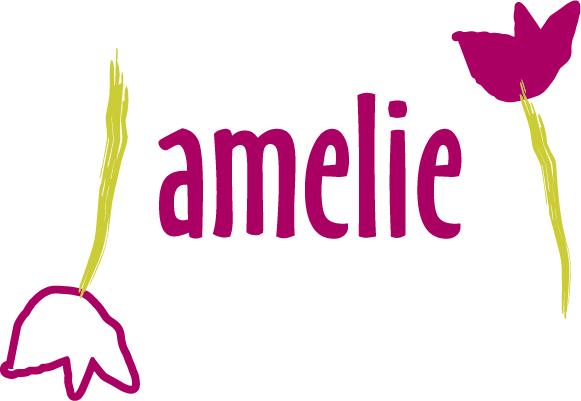 Centrum Amelie Olomouc
Horní náměstí č. 5
Lůžkové části Onkologické kliniky FN Olomouc
Oddělení A, B
Lůžkové části Onkologické kliniky FN Olomouc
Oddělení A, B
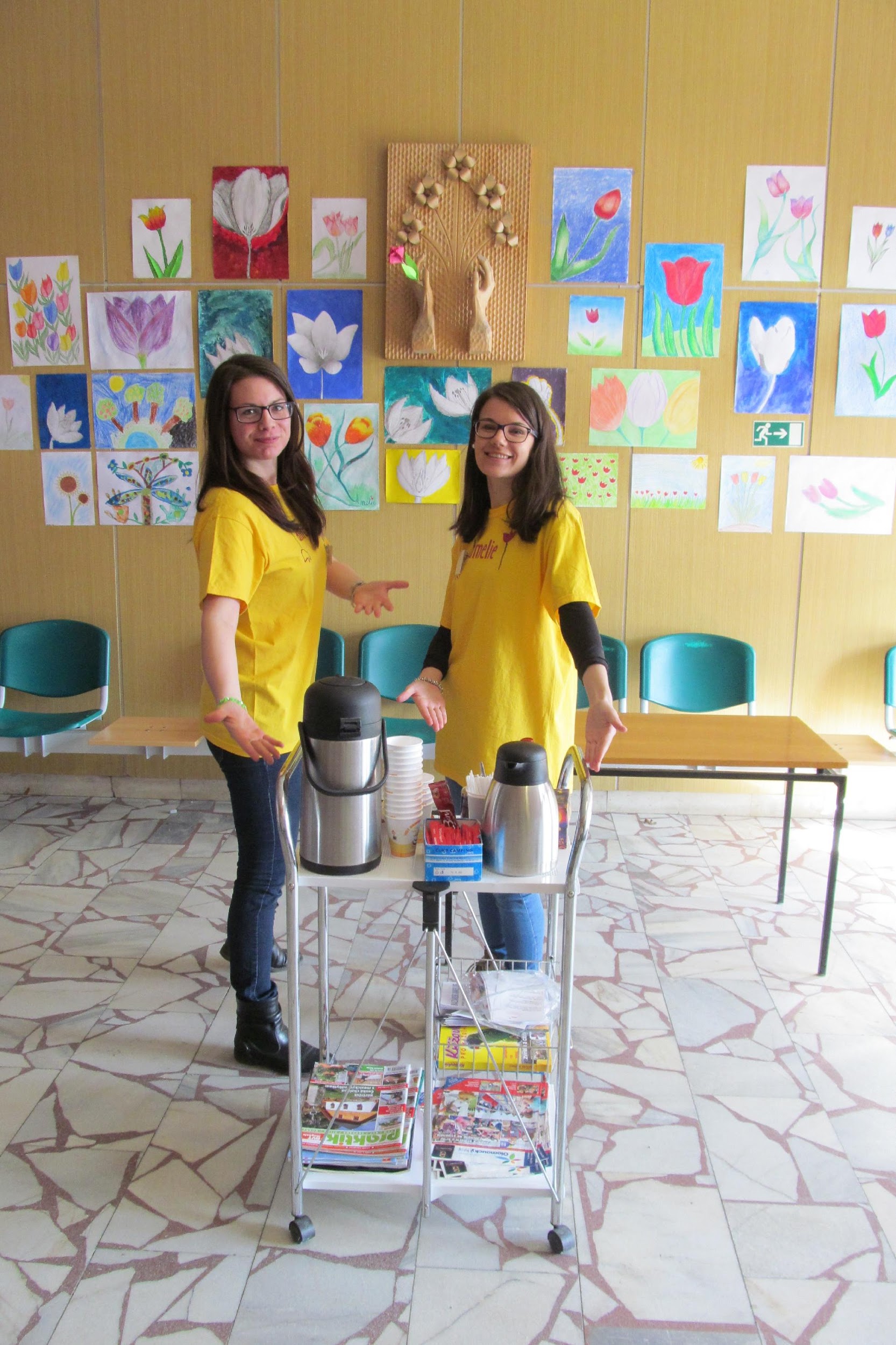 Ambulantní část Onkologické kliniky FN Olomouc
Čekárny všeobecné a radiační onkologie
Jednorázové dobrovolnictví
Dobrovolnický program Amelie v Olomouci 2017
Dobrovolníků celkem 
v nemocnici	
v Centru a na akcích 
Počet návštěv
Odpracovaných hodin 
Kontaktů s nemocnými
53
28
35
355
714
4 348
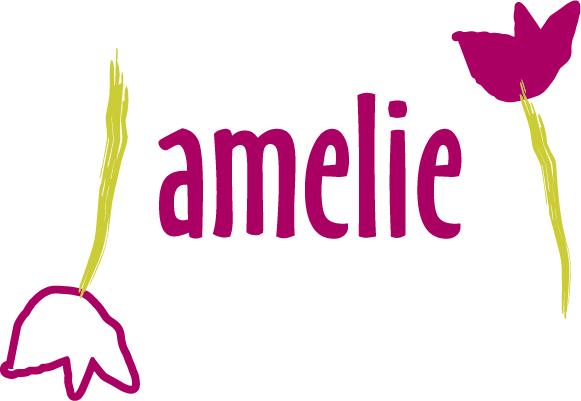 Vážit si dobré vůle!
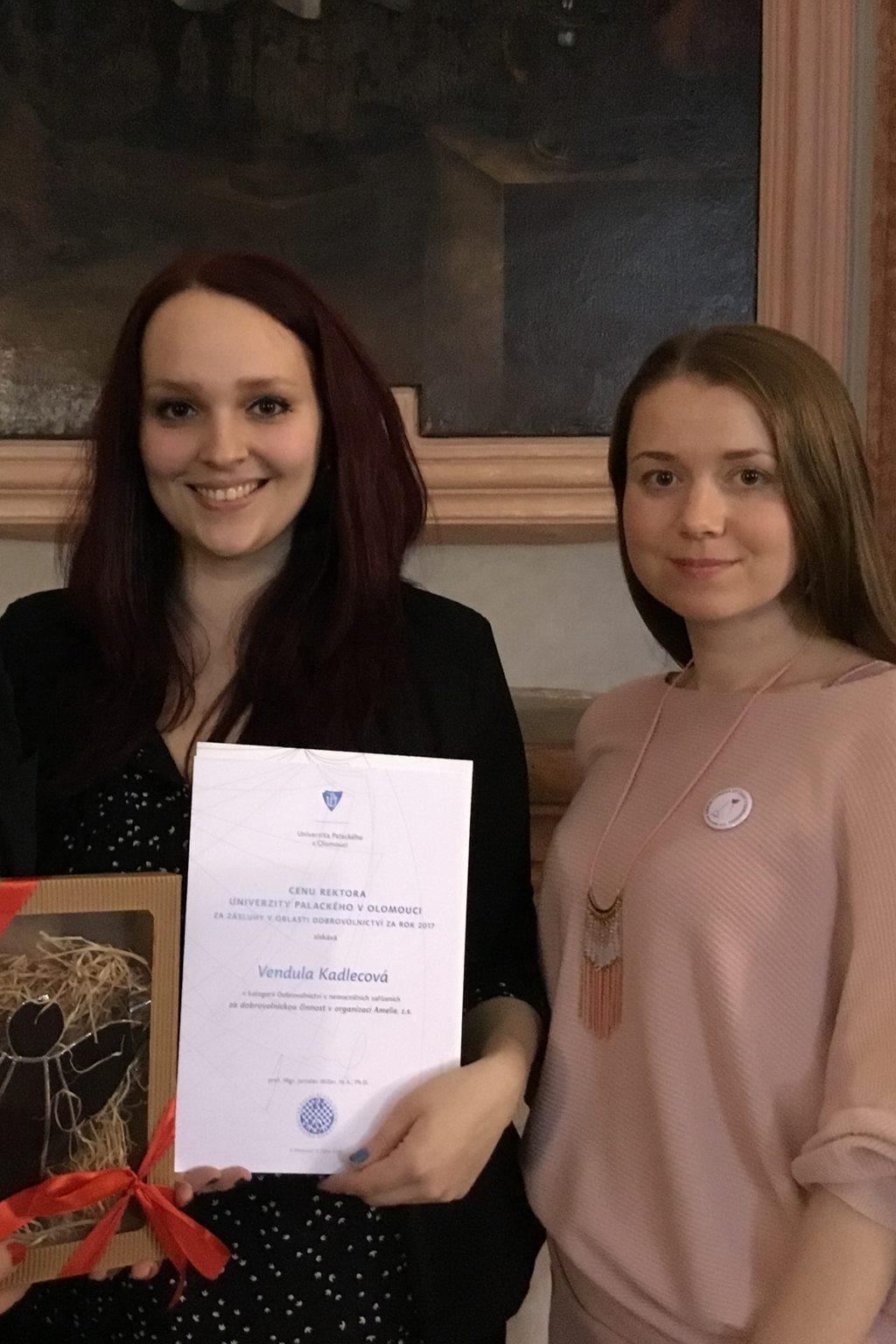 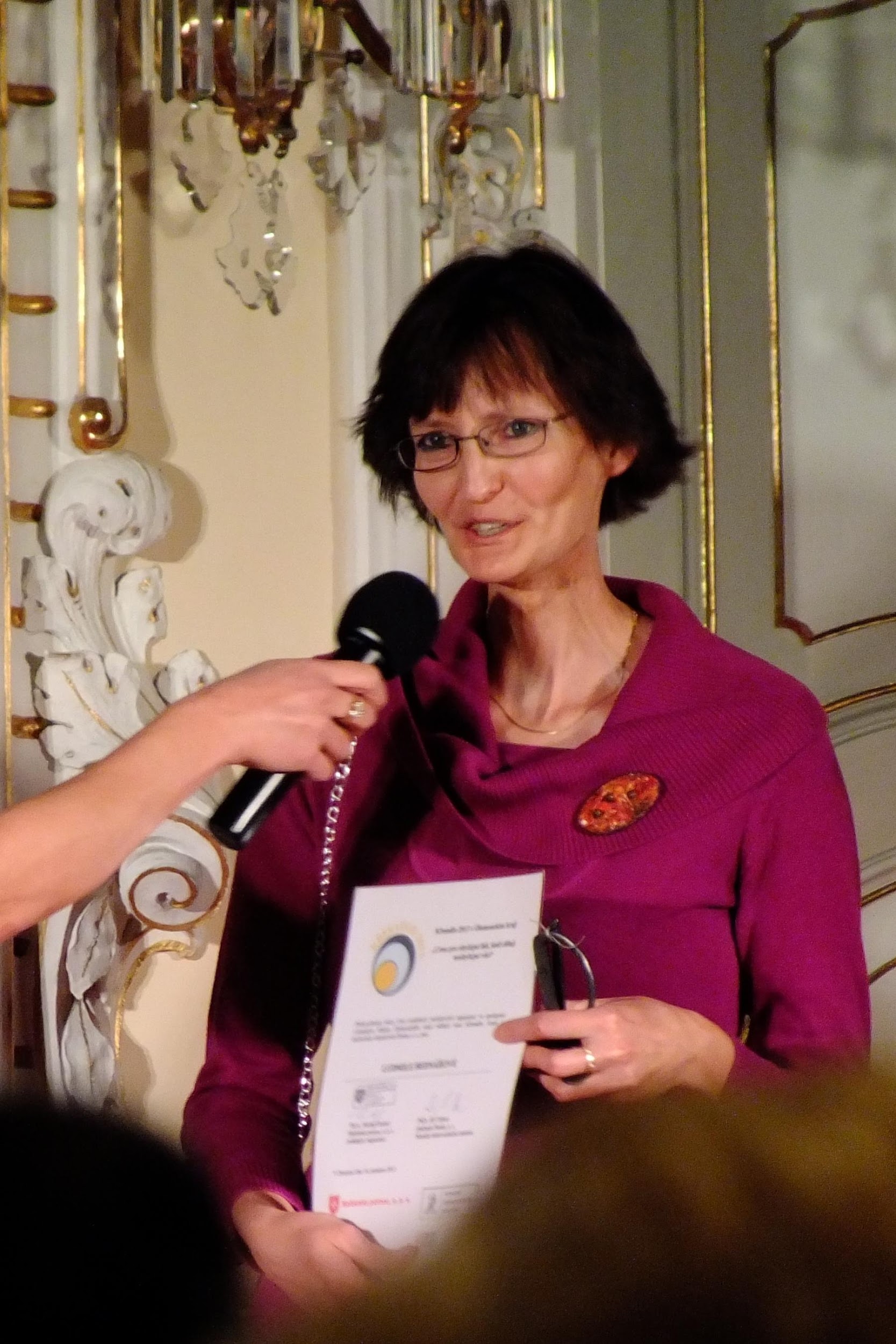 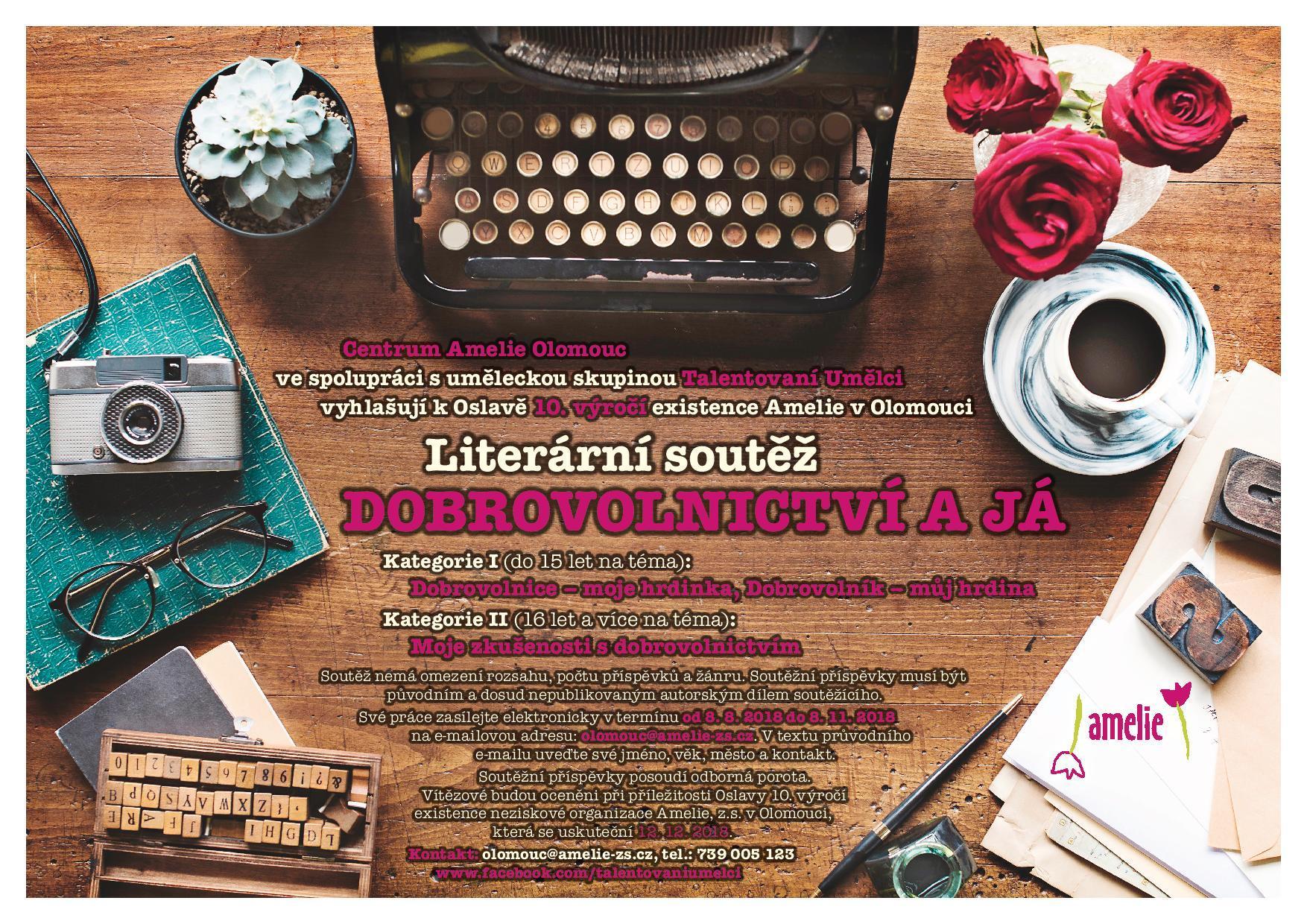 Kontakt
Mgr. Tereza Kvapil Pokorná, DiS.
Centrum Amelie Olomouc tel.: +420 739 005 123email: olomouc@amelie-zs.cz
 Dobrovolnický program Amelie v Olomouci tel.: +420 734 409 757 email: dobrovolnici.olomoucko@amelie-zs.cz
www.amelie-zs.cz
www.facebook.com/amelie.zs
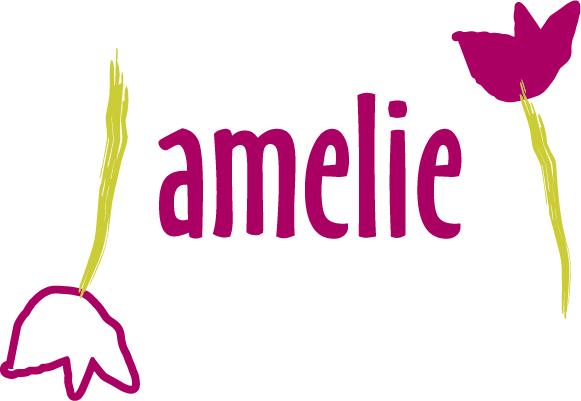